Vitamin D, Ricketsand Osteoporosis
Endocrine Block | 1 Lecture |
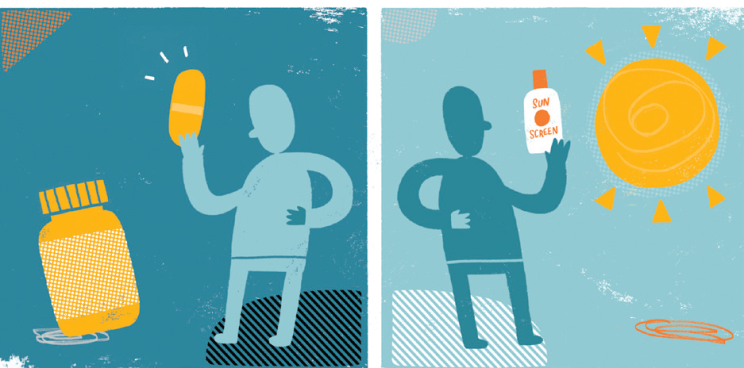 Overview
Vitamin D functions and metabolism
Vitamin D and calcium homeostasis
Regulation of vitamin D synthesis
Biochemistry, types and diagnosis of:
Osteomalacia and rickets
Osteoporosis
D vitamins
A group of sterols with a hormone-like function.

Calcitriol (1, 25 diOH cholecalciferol = 1, 25 diOH D3) is the biologically active molecule.

Vitamins D2 & D3
Preformed Vitamin D in the diet: they are needed only in exposure to sunlight is limited.
They are also available as supplement
They are NOT biologically active
They are activated in vivo to the biologically active form

Recommended dietary allowance (RDA): 5 mg cholecalciferol = 200 IU of vit D3 (or more)
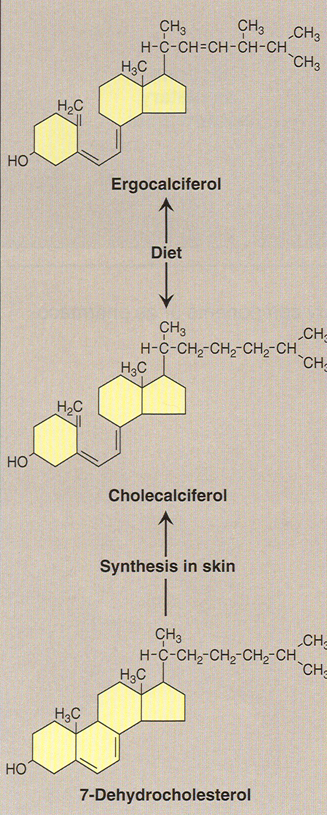 D2,
 plant source
D3, animal source: fatty fish, liver, egg yolk
Lippincott’s Illustrated Reviews, Biochemistry, 4th Edition, Champe, Harvey and Ferrier
Vitamin D metabolism
Cholecalciferol is derived from 7-dehydrocholesterol in the skin by sunlight

In liver:
Cholecalciferol is converted to 25-hydroxycholecalciferol by the enzyme 25-hydroxylase

In kidneys:
The 1-a-hydroxylase enzyme converts
	25-hydroxycholecalciferol to 1,25-dihydroxycholecalciferol (biologically active)
Active vitamin D is transported in blood by vitamin D-binding  protein.
Vitamin D metabolism
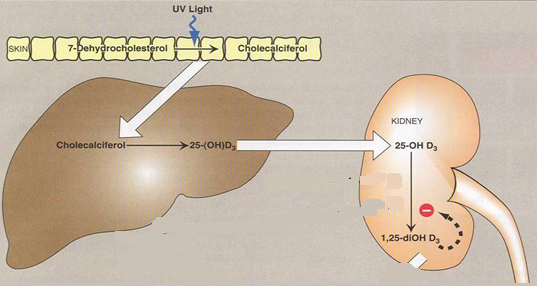 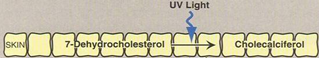 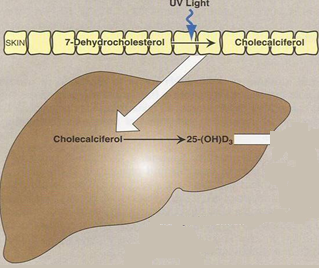 Lippincott’s Illustrated Reviews, Biochemistry, 4th Edition, Champe, Harvey and Ferrier
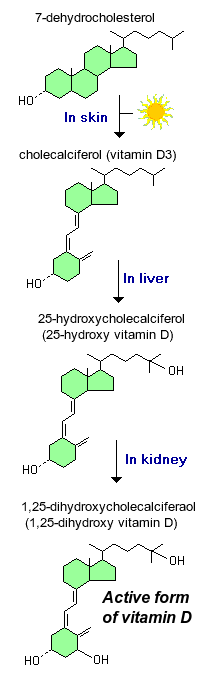 Vitamin D functions
Regulates calcium and phosphorus levels in the body (calcium homeostasis)

 Maintains healthy bones and teeth
Vitamin D functions
These functions are through:
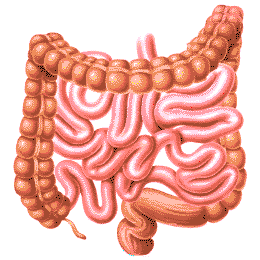 Promoting absorption of calcium and phosphorus from the intestine
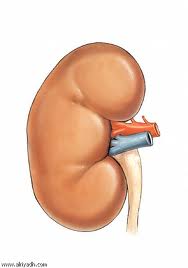 Increasing reabsorption of calcium and phosphorus by renal tubules
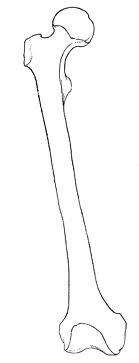 Increasing bone mineralization
Vitamin D regulation andcalcium homeostasis
Vitamin D has essential role in calcium homeostasis
Calcium homeostasis is maintained by parathyroid hormone (PTH) and calcitonin
Regulation of active Vitamin D synthesis is strictly controlled in the kidneys by PTH
Hydroxylation of 25-hydroxycholecalciferol is PTH-dependent in kidneys
Calcium absorption in the gut:
Indirectly depends on PTH
Directly depends on vitamin D
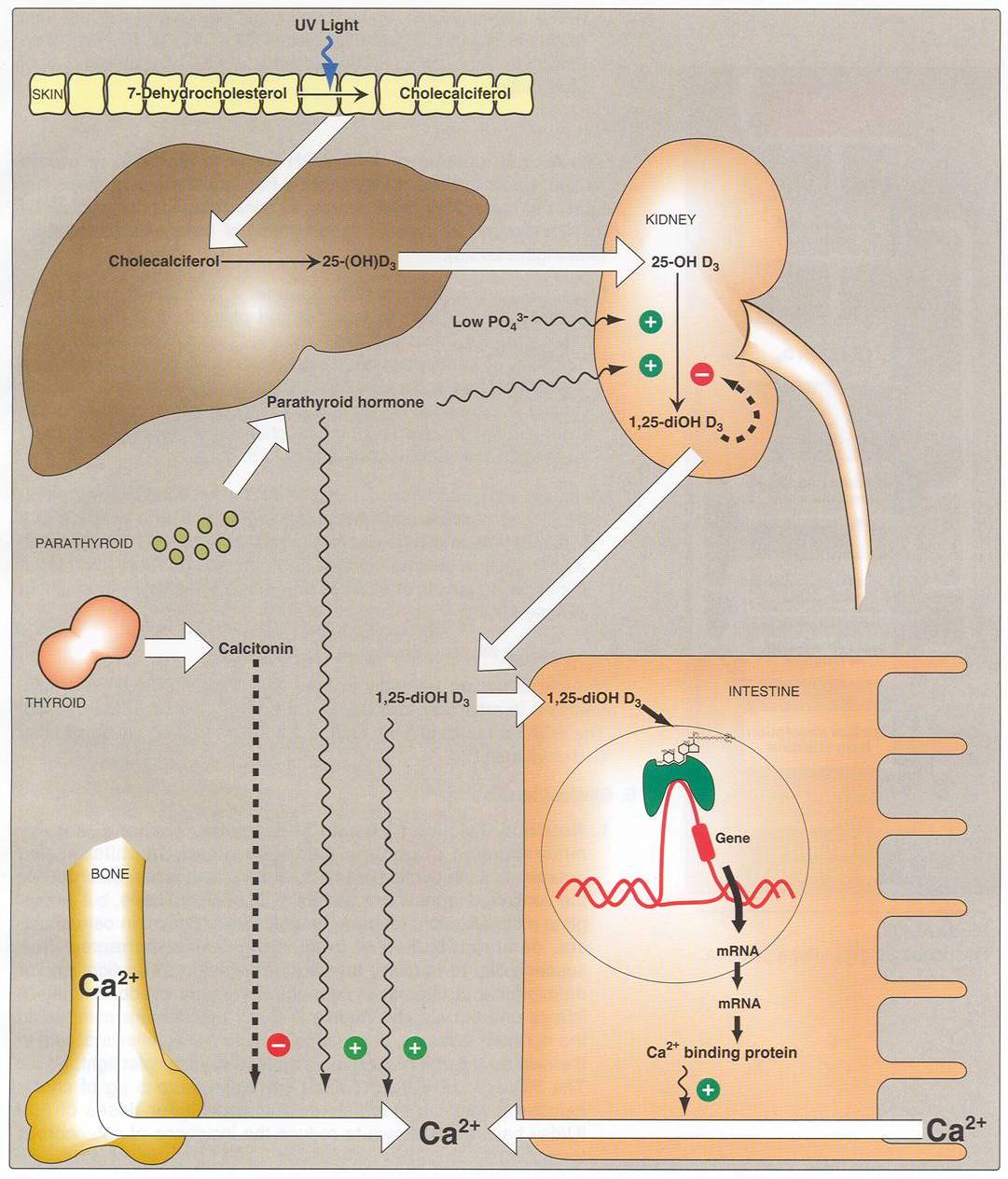 Low Ca2+
+
Lippincott’s Illustrated Reviews, Biochemistry, 4th Edition, Champe, Harvey and Ferrier
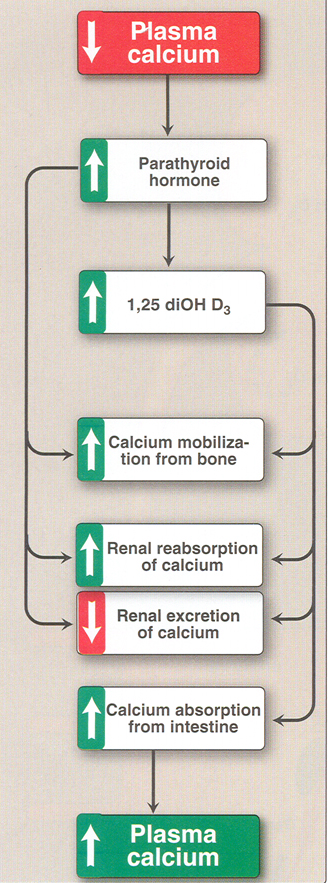 Lippincott’s Illustrated Reviews, Biochemistry, 4th Edition, Champe, Harvey and Ferrier
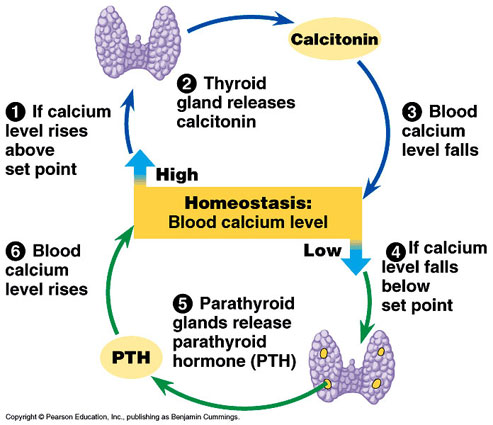 Calcium homeostasis
Osteomalacia and Rickets
Osteomalacia:
Defective bone mineralization in adults
Rickets:
Defective bone and cartilage mineralization in children

Before introduction of vitamin D-supplemented milk, children with insufficient exposure to sunlight developed Vit D deficiency due to impaired intestinal absorption of calcium

Not common these days as foods (milk, oils) are now supplemented with vitamin D
Osteomalacia and Rickets, continued..
These conditions are due to:
Vitamin D deficiency
Impaired vitamin D metabolism
Calcium deficiency
Imbalance in calcium homeostasis
Osteomalacia and Rickets, continued..
Vitamin-D-dependent rickets types 1 and 2 (genetic disorders)
Rare bone diseases
Due to:
Defects in vitamin D synthesis: type 1 (can be overcome by high doses of Vit D)
Defects in vitamin D receptor: type 2 (cannot be overcome by high doses of Vit D, as the hormone is unable to act)
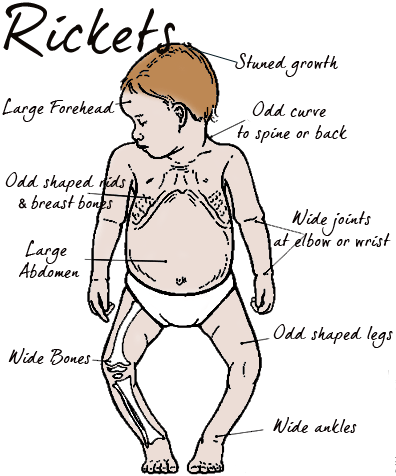 Osteomalacia and Rickets, continued..
Clinical features
Rickets
Soft bones
Bone pain
Increased tendency of bone fractures
Skeletal deformity (bowed legs)
Muscle weakness
Dental problems
Growth disturbance
Osteomalacia
Soft bones
Bone pain
Bone fractures
Compressed vertebrae
Muscle weakness
Osteomalacia and Rickets, continued..
Diagnosis:
Measuring serum levels of:
25-hydroxycholecalciferol
PTH
Calcium & Phosphate
Alkaline phosphatase activity
Osteomalacia and Rickets, continued..
Serum levels of 25-hydroxycholecalciferol is low if the disease is due to Vitamin D deficiency
In severe forms:
Serum calcium falls (hypocalcemia)
PTH level increases
Alkaline phosphatase activity increases
Osteoporosis
Reduction in bone mass per unit volume
Bone matrix composition is normal but it is reduced
Post-menopausal women lose more bone mass than men (primary osteoporosis)
The cause is unknown
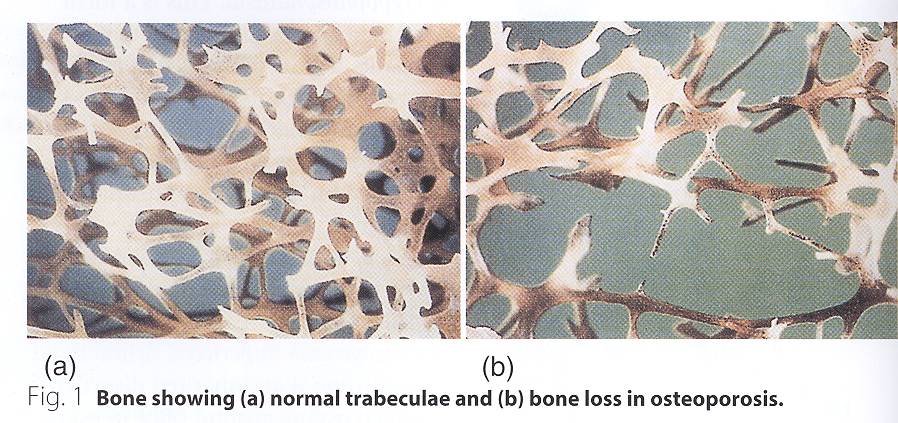 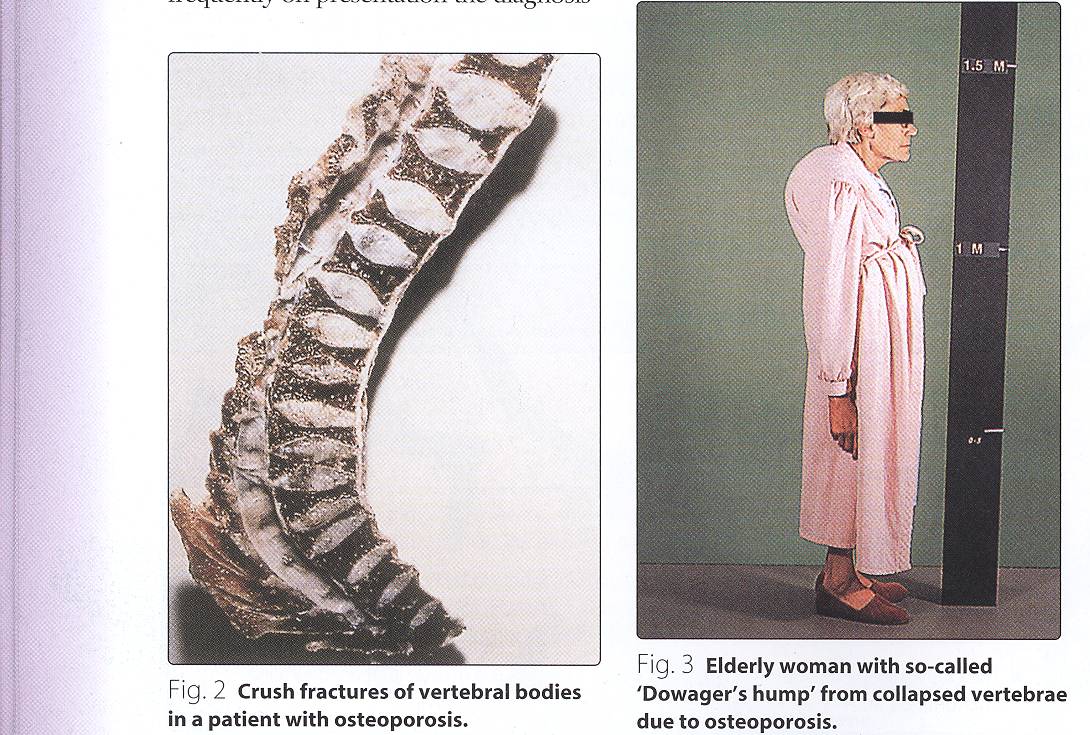 Osteoporosis, continued..
Secondary osteoporosis may be caused by:
Drugs
Immobilization
Smoking
Alcohol
Cushing’s syndrome
Gonadal failure
Hyperthyroidism
GI disease
Osteoporosis, continued..
Diagnosis
Serial measurement of bone density
No specific biochemical tests to diagnose or monitor primary osteoporosis
Secondary osteoporosis (due to other causes) can be diagnosed by biochemical tests
The test results overlap in healthy subjects and patients with osteoporosis
Common biochemical tests:
Urinary Hydroxyproline (bone resorption)
Osteocalcin (bone formation)
Biochemistry Diagnosis is Unremarkable in Osteoporosis
Osteoporosis: Prevention & treatment
Prevention
Prevention from childhood is important
Good diet and exercise prevent osteoporosis later
Hormone replacement therapy in menopause prevents osteoporosis
Osteoporosis: Prevention & treatment
Treatment
In confirmed cases of osteoporosis
Treatment options are unsatisfactory
Oral calcium, estrogens, fluoride therapy may be beneficial
THANK YOU